Kultura starożytnej Grecji
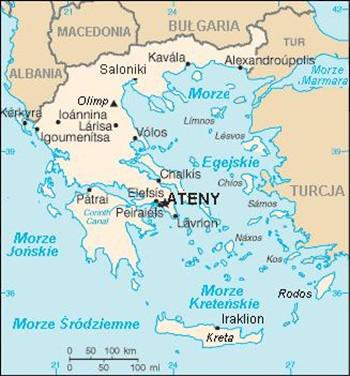 Piotr Skóra
Kl V b
politeizm – wierzono w wielu bogów 
antropomorfizm – bogów wyobrażano sobie w postaci ludzkiej i nadawano im ludzkie cechy. 
 hierarchizacja panteonu – wśród bogów istniała hierarchia: najważniejsi bogowie mieszkali na Olimpie (bogowie olimpijscy), mniej ważne były boginki: rzek (nimfy), drzew (driady), morza (nereidy), łąk (lajmoniady), gór (oready). Następni w kolejności byli herosi – potomkowie bogów i ludzi, którzy posiadali nadzwyczajne umiejętności (np. Herkules)
 brak warstwy kapłanów – obrzędy składali urzędnicy, 
każde miasto miało swoje bóstwo opiekuńcze, 
 olbrzymie znaczenie wyroczni – najważniejsze były: wyrocznia Apollina w Delfach.
Cechy religii greckiej
Najważniejsi bogowie
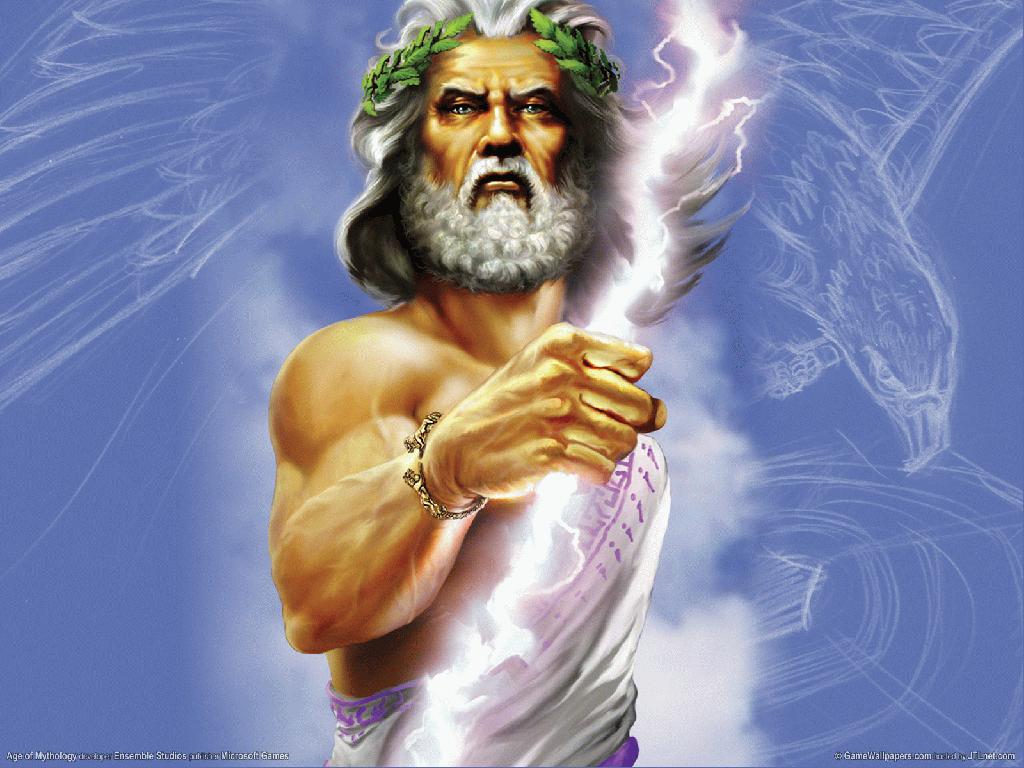 Zeus – król bogów, strażnik porządku i sprawiedliwości, pan błyskawicy,
Hera – bogini ogniska domowego i małżeństwa,
Apollo – bóg wszystkich sztuk, 
Artemida – bogini łowów, opiekunka myśliwych, 
Atena – bogini mądrości i sprawiedliwej wojny, 
Ares – bóg złej wojny, 
Hefajstos – bóg kowali, opiekun rzemieślników, 
Posejdon – bóg mórz, 
Hades – bóg królestwa zmarłych, brat Zeusa, 
Hermes – bóg pasterzy, kupców, złodziei, opiekun podróżnych, boski posłaniec, 
Demeter – bogini urodzaju, opiekunka rolnictwa, 
Helios – bóg tarczy słonecznej, 
Dionizos – bóg wina.
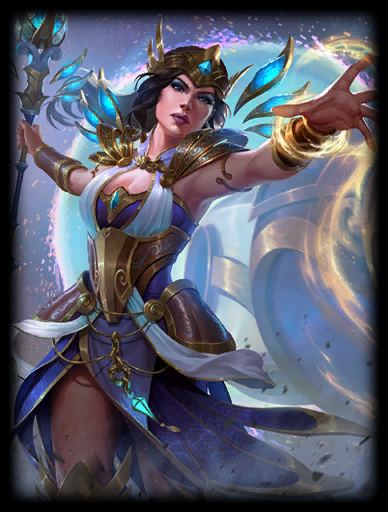 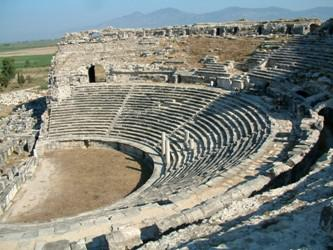 Teatr grecki
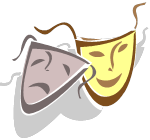 Teatr grecki – wywodzi się z tradycji obrzędów religijnych, związanych z obchodami ku czci Dionizosa.Widowiska teatralne były łatwo dostępne dla ludności. Pierwsze sztuki wystawiano na wytyczonym u stóp wzgórza placu zwanym orchestra, gdzie występował chór i odbywały się popisy taneczne.Widzowie zasiadali na zboczu góry (theatron).
Budowa teatru
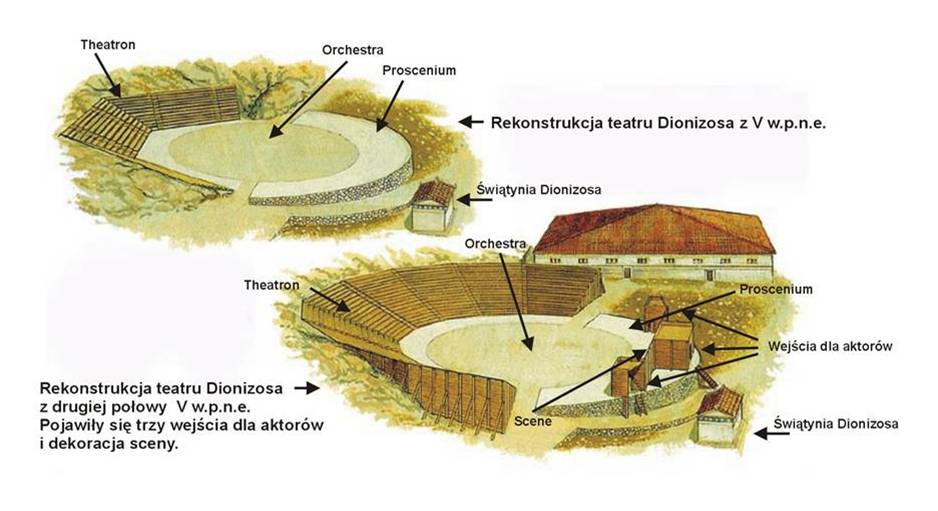 Teatr  składał się z miejsca przeznaczonego dla chóru, czyli orchestry, ołtarza i skene, która była swego rodzaju garderobą. Aktorzy występowali na proskenionie.
Z czasem chór odgrywał w teatrze greckim coraz to mniejszą rolę, odpowiadało temu zmniejszanie orchestry, na rzecz skene, do której z czasem dobudowano 
paraskenia.
Typy dramatu
tragedia – utwór podniosły, który czerpał tematykę z mitów; poruszał ważne kwestie ludzkiego zachowania, odkrywał prawdy moralne,
komedia – utwór, który pokazywał „świat na opak”, dotyczył bieżących wydarzeń, które wyśmiewał. 
agony – zawody dramatyczne organizowane w Atenach, podczas Wielkich Dionizjów. Urzędnik wybierał trzech autorów, z których każdy wystawiał trzy tragedie i jeden dramat satyrowy. 10 osób wylosowanych spośród publiczności stawało się jury.
Najsławniejsi twórcy
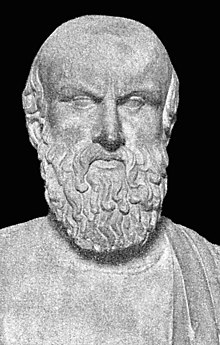 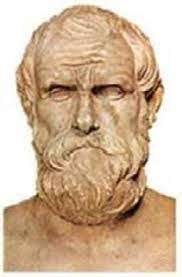 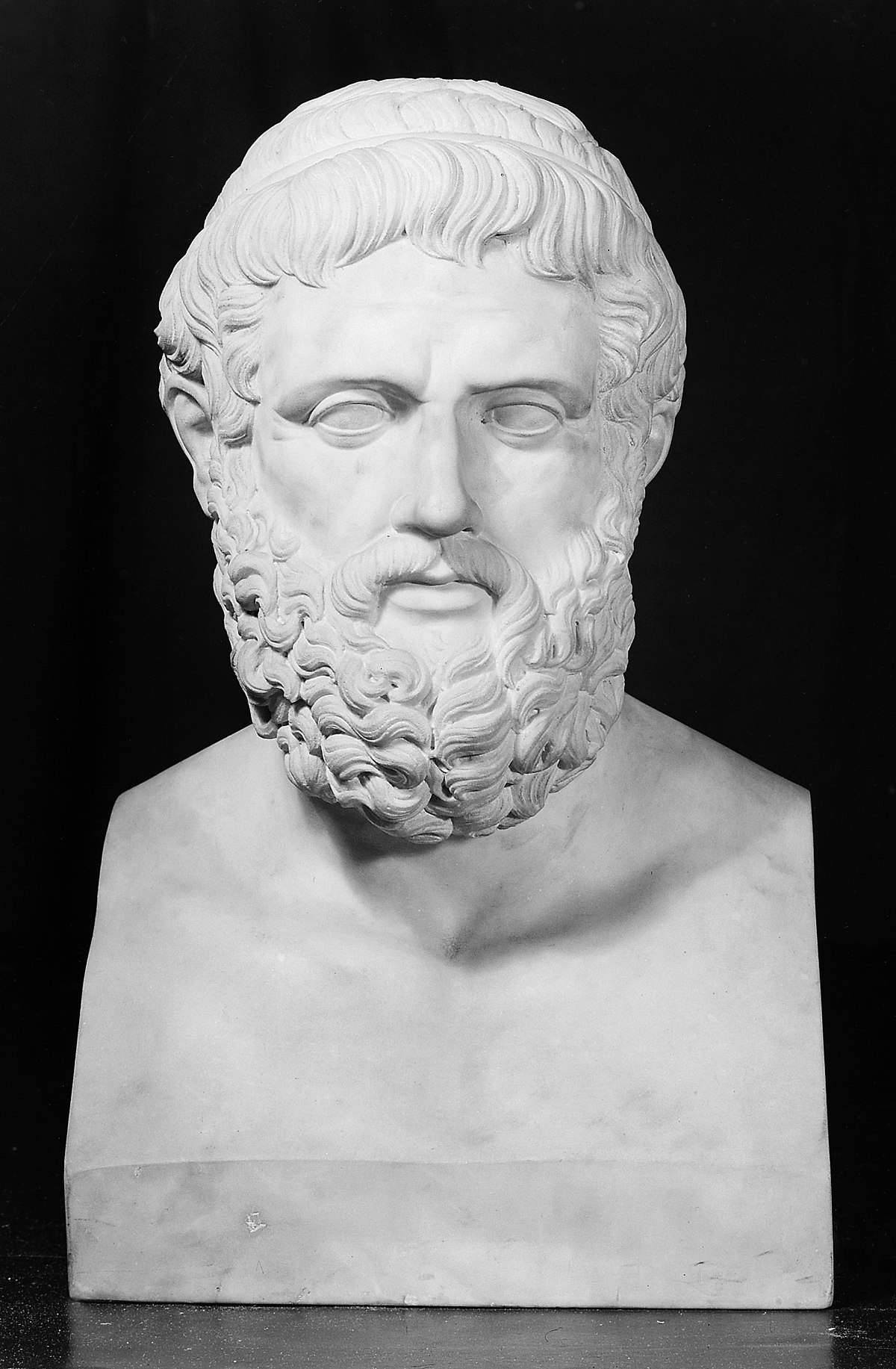 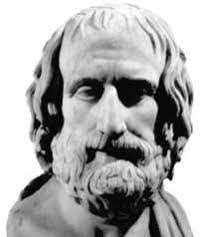 Ajschylos
Eurypides
Arystofanes
Sofokles
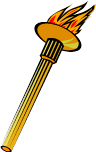 Igrzyska olimpijskie
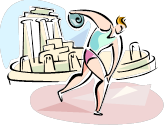 Igrzyska odbywały się co cztery lata w Olimpii (stąd nazwa igrzysk), na cześć boga Zeusa.
Pierwsze starożytne igrzyska olimpijskie odbyły się w 776 roku p.n.e.
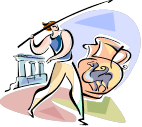 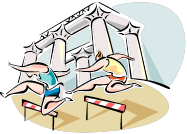 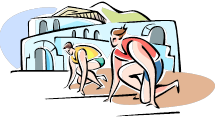 Filozofia
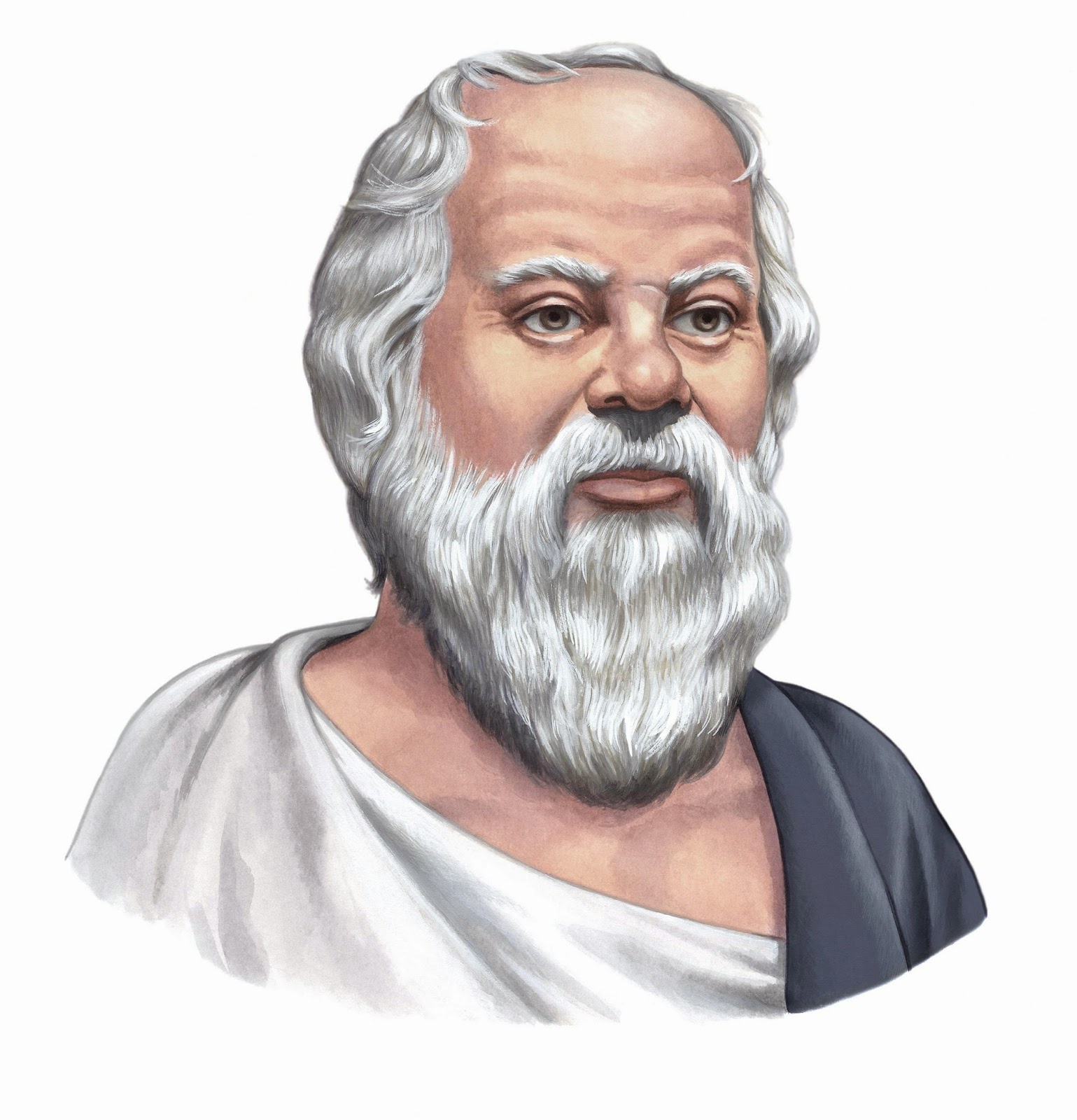 Filozofia czyli umiłowanie i poszukiwanie mądrości.Przedstawiciele  filozofii greckiej:
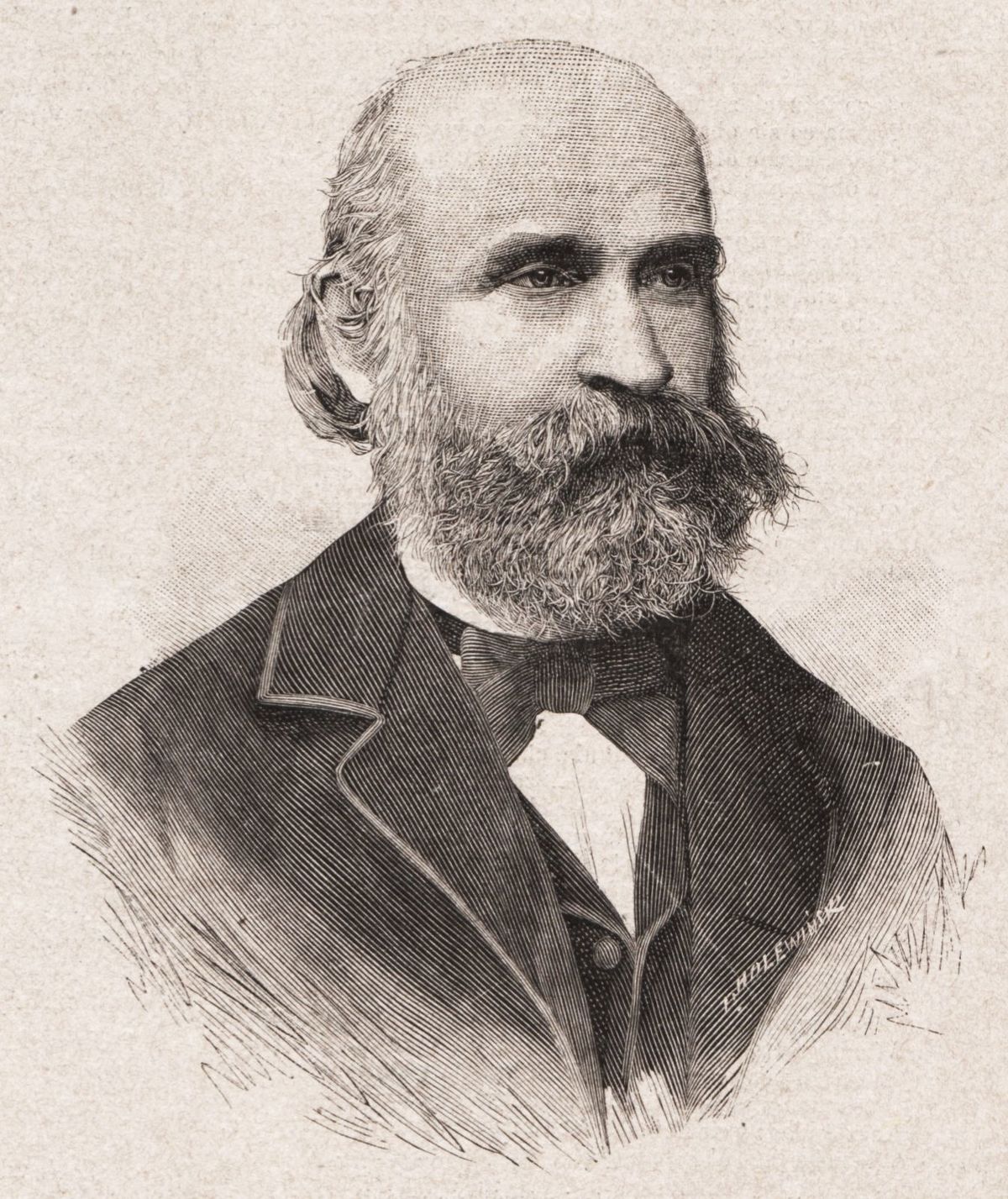 Pitagoras
Tales
Demokryt
Sokrates
Platon
Arystoteles.
Sokrates
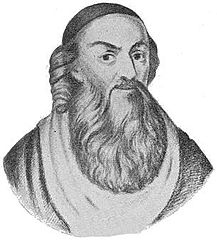 Platon
Arystoteles
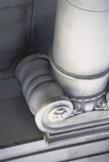 Architektura
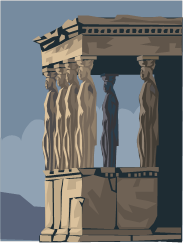 W budownictwie obowiązują trzy porządki:
Dorycki
Joński
Koryncki
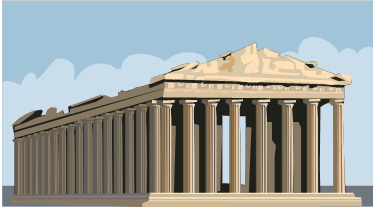 Erechtejon zadaszenie oparte na kariatydach
Partenon na Akropolu
Rzeźba
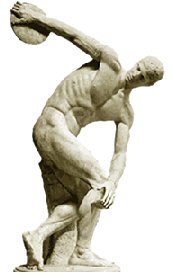 W rzeźbie panuje dynamizm, ekspresja. Dzieła starannie oddają układ ciała, muskulaturę, wyraz twarzy czy układ szat.
Najsłynniejszymi rzeżbiarzami byli:
Fidiasz 
Myron
Dyskobol to słynna rzeźba Myrona z Vwieku p.n.e.
Ceramika
Wyroby ceramiczne zdobiono w dwóch stylach:
Czarnofigurowym 
czerwonofigurowym.